Who and what influences you?
Research shows people called Lawrence become lawyers.
Because the word seems familiar from an early age!
‘Caterwauling’

Whether you know the meaning of the word or not –
what do you think of?
Definition:
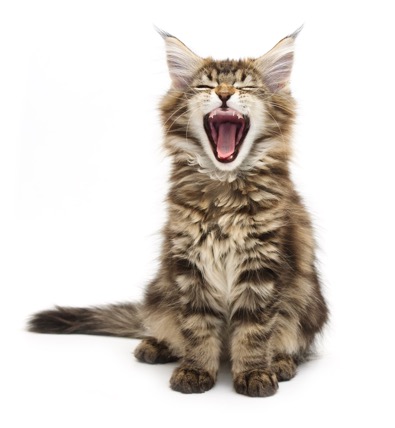 When I say ‘engineer’, what do you think of?
Something like this?
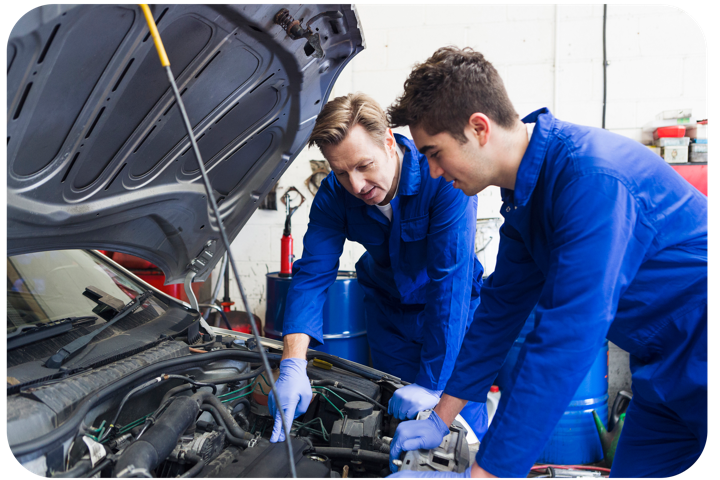 In reality, it’s more like this...
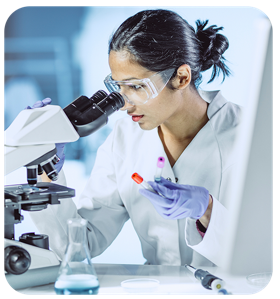 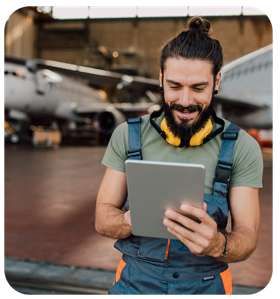 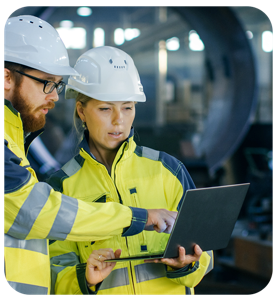 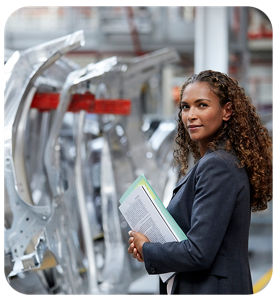 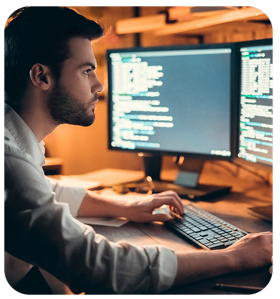 If you had to be an engineer, what type would you be?
Engineering covers many different types of activity...
Engineers make things, they make things work, and they make things work better.
Engineers manage our water, gas, and electricity supplies. They also develop new ways to generate electricity, such as wind and solar power.
Engineers use their creativity to design solutions to the world’s problems.
Engineers build the world around us, including buildings, roads, bridges, schools, and hospitals
Engineers help build the future.
Engineers work in almost every area that affects people.
Engineers make the food we eat and the medicines we take.
Definition from the Royal Academy of Engineering
And lots of different sectors!
Aerospace and aeronautical
Biomedical
Chemical
Civil and structural
Electrical and electronic
Energy
Environmental
Marine
Materials
Mechanical
Production and manufacturing
Software engineering and computing
Researching your options
Sign in to the UCAS Hub – ucas.com/hub.
Search for ‘engineering’ courses using the search bar in the ‘favourite courses’ tool.
Favourite one you like the sound of.
Now do the same for other occupations which interest you…
The ‘nudge’ effect of influences
[Speaker Notes: Extension activity.]
There are a number of famous actors who came from the industrial town of Port Talbot. Arguably, because formidable hell-raising superstar Richard Burton set the tone, and inspired locals such as Anthony Hopkins, Michael Sheene, and performer Rob Brydon.  

There was an expectation that young people from Port Talbot could act.
[Speaker Notes: Extension activity.]
Matthew Syeed, the table tennis champion who grew up in Reading, cites in his book ‘Bounce’ that there was ‘a period in the 1980s, when my street and its immediate vicinity produced more outstanding table tennis players than the rest of the nation’. He puts the success down to one committed teacher, the intense competition between neighbours, and the unlimited access they had to great facilities.
[Speaker Notes: Extension activity.]
Eilish McColgan is a successful Scottish middle-distance runner. The daughter of famous athletes, Liz and Peter McColgan, Eilish is coached by her mother, a former Olympic silver medallist and 10,000 metres world champion. Eilish studied mathematics and accountancy at the University of Dundee before embarking on a full-time career as an athlete.
[Speaker Notes: Extension activity.]
Who and what is currently influencing you?
Ultimately, it’s your choice and has to be the right decision for you.